KANÁLY REKLAMY
FILM / TELEVIZE / VIDEO
FILM
REKLAMA PRO KINA
VÝROBCE 
PROPAGFILM (1957) A DALŠÍ STUDIA KF
35mm, barva
TELEVIZE
REKLAMA PRO TELEVIZI (ČS. I ZAHRANIČNÍ!)
PRIMÁRNÍ VÝROBCE
REKLAMNÍ PODNIK STÁTNÍHO OBCHODU (POZDĚJI MERKUR)
dále Čs. televize (zejm. 1965–1972)
16mm, do konce 60. let černobílé
VÝZVY NÁSTUPU TELEVIZE
Čs. TV vysílala experimentálně od roku 1953
konec 50. let – pravidelnost, od r. 59 vysílání celý týden
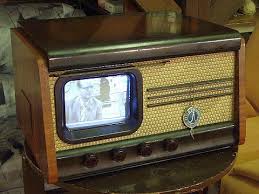 ! VELIKOST OBRAZU
Tesla 4001A

herec/zboží/animace
VIDEO
Konec 70. let – 80. LÉTA

Vzdělávací a vědecké instituce
Reklamní průmysl
HUDEBNÍ PRŮMYSL

Veřejný prostor
	-videostěny
	-prior
	-prodejní akce s 	videodiskotékou
DISCOPŘÍBĚH (1987)
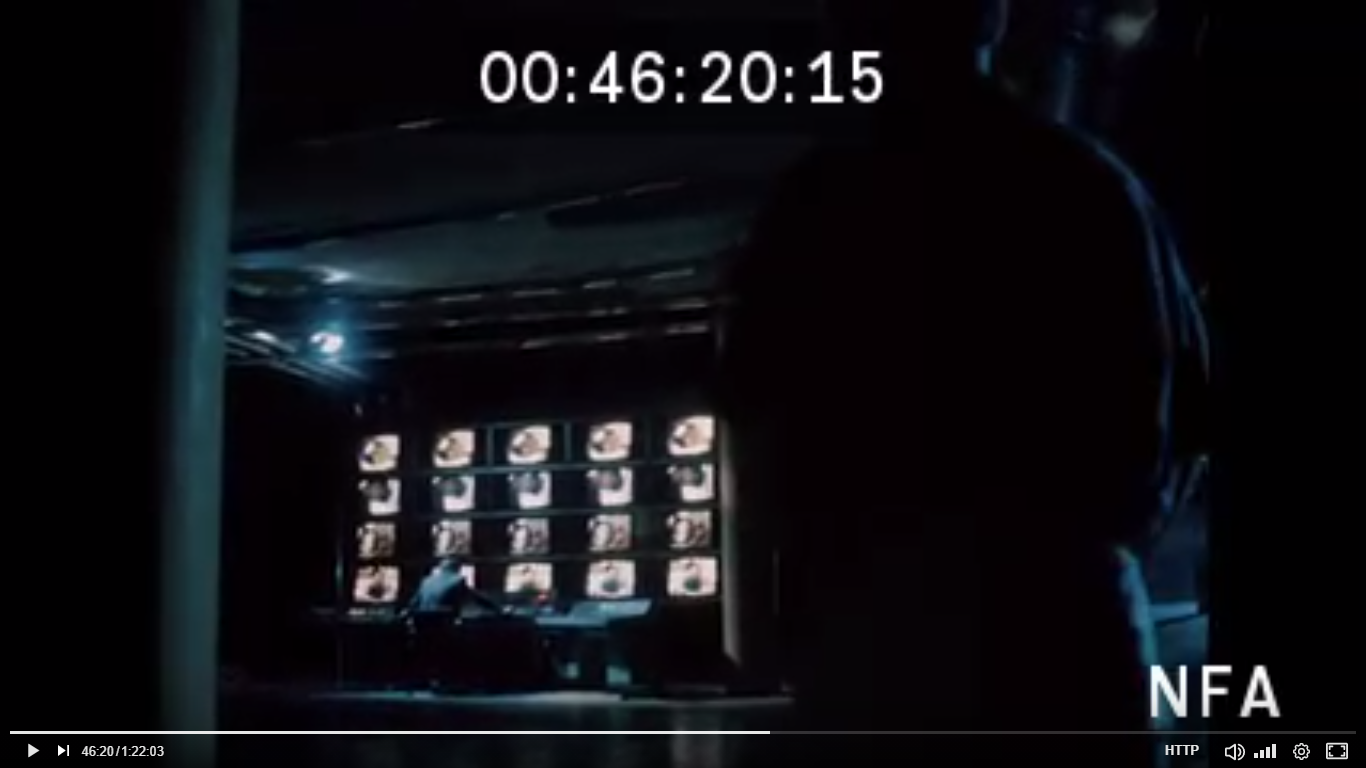 VIDEO V MERKURU
DIFERENCIACE PUBLIKA

OŽIVENÍ PROSTŘEDÍ PRODEJE
čas. TVORBA 1986